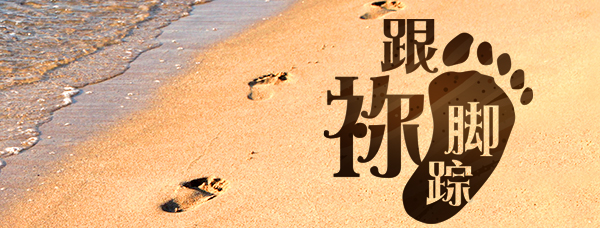 第五单元：顺服
第18讲：照主旨意
要义：金句
他就稍往前走，俯伏在地，祷告说：“我父啊，倘若可行，求你叫这杯离开我。然而，不要照我的意思，只要照你的意思。”（太26:39）
2
精义：撮要
门徒真正的顺服，就是履行主的意旨！
3
传播焦点
知法犯法
内地航空飞机驾驶舱出现网红照片
 法庭一貌
女律师法庭内拍照、网上共赏、涉藐视法庭
4
传播焦点
军中有令
“神国子民对王的不同态度（路19）
神子的顺从
（来5:8-9）
5
生活应用
门徒是跟从主的人，是照主旨意生活的。
6
反思问题
神的旨意如同军令，又或如同情书？
7
听众回馈
圣经既是神“旨意的书”，我到底读了多少？又行了多少？
8